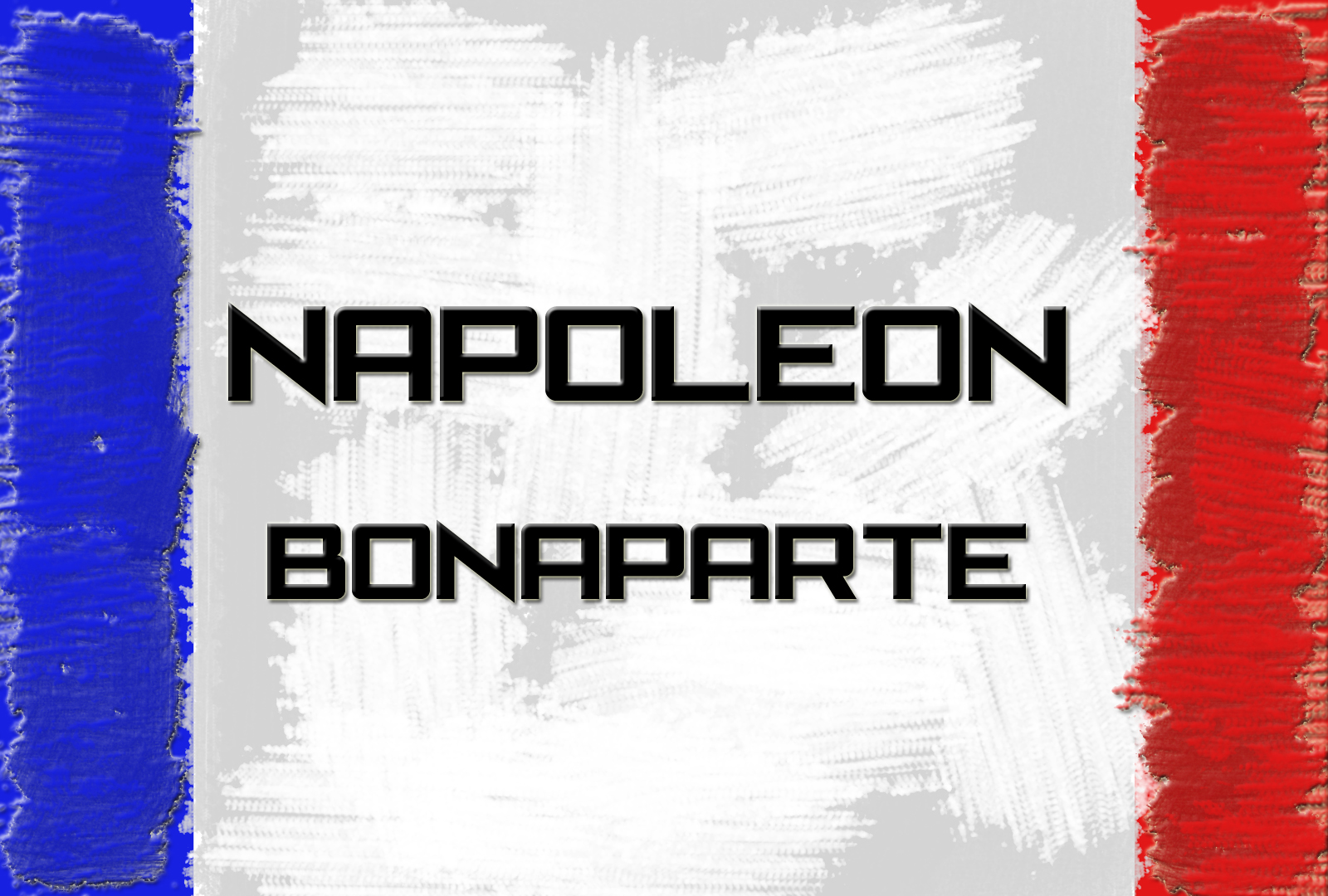 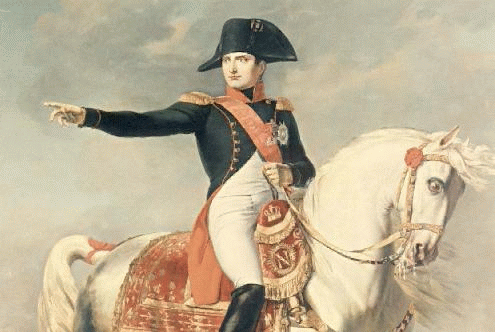 15. avgust. 1769 - 5. maj 1821
PRIHOD NAPOLEONA
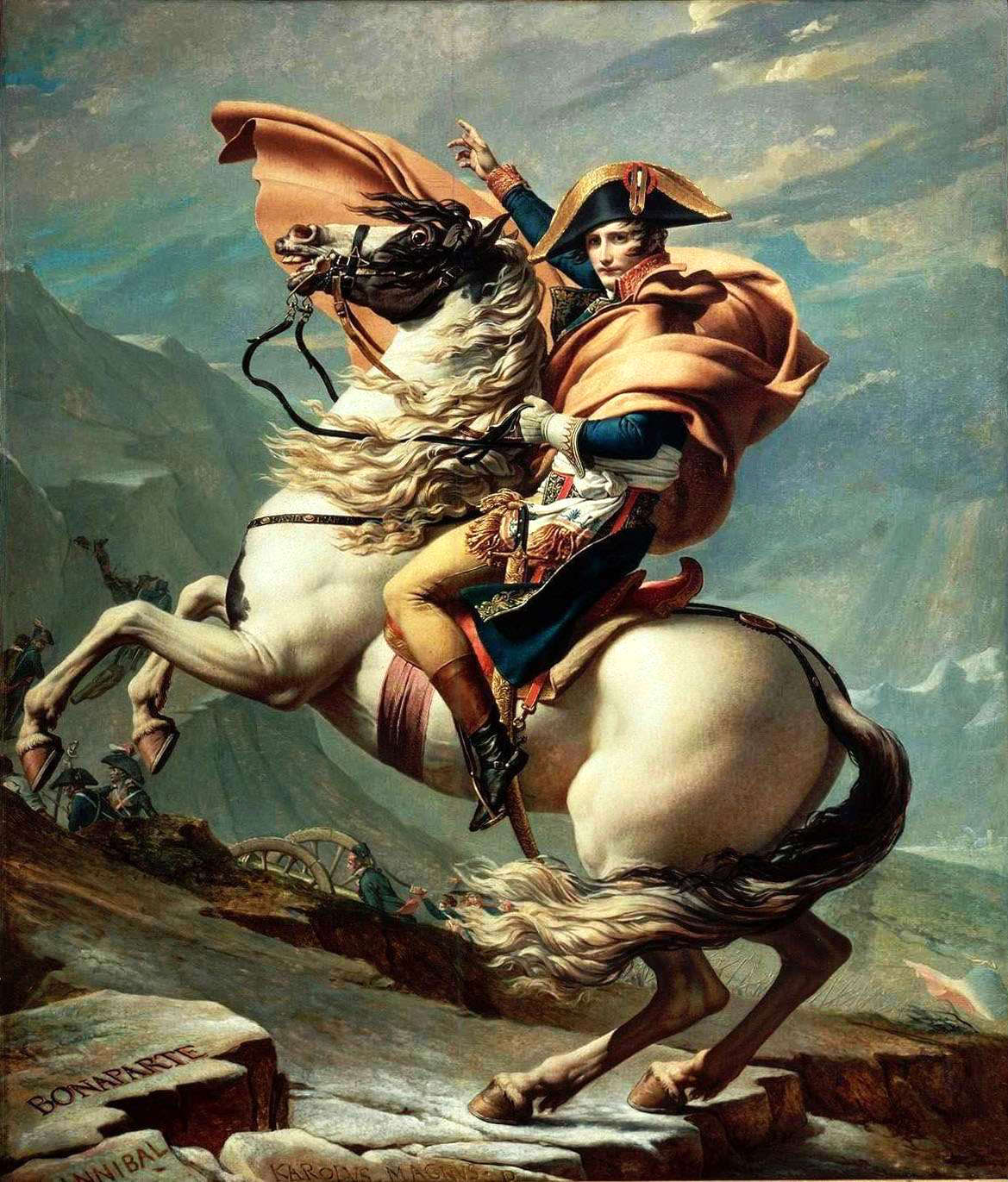 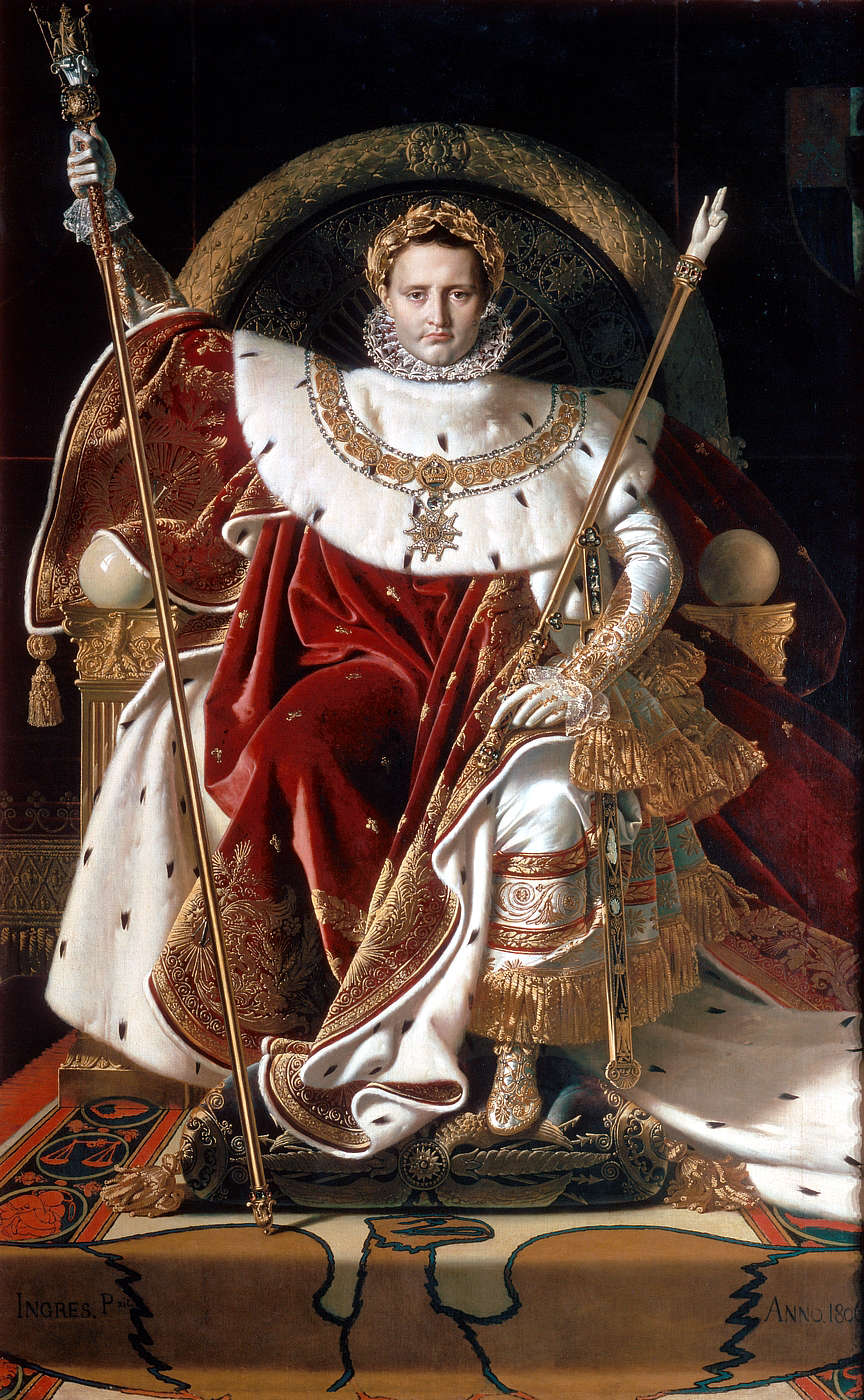 Življenjska pot se je začela v Ajacciu na Korziki 15. avgusta 1769.
Med leti 1779 do 1784 se je šolal na vojaški akademiji v Parizu.
Z zasedbo pristanišča Toulon je postal brigadni general.
Do leta 1802 je premagal združene nasprotnike (Turčija, Rusija, Anglija in Avstrija).
EGIPT & POMORSKA BITKA
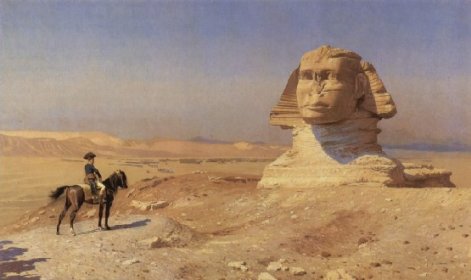 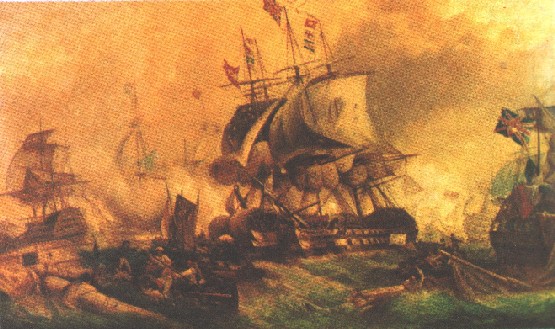 Poraz v rusiji
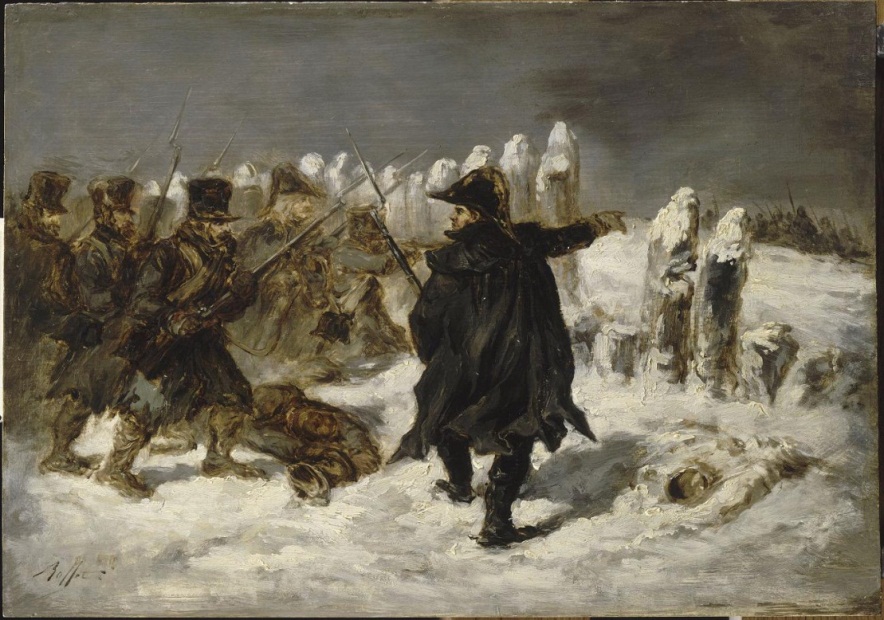 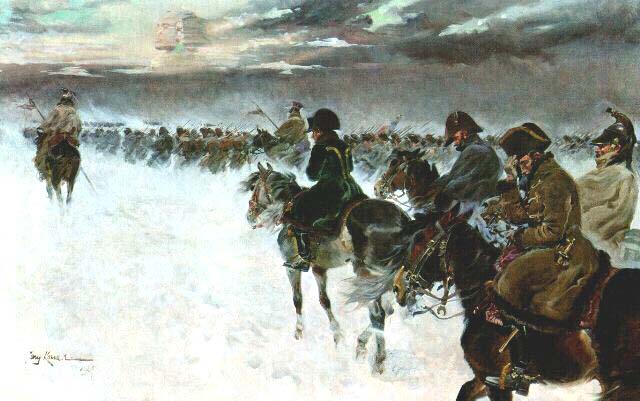 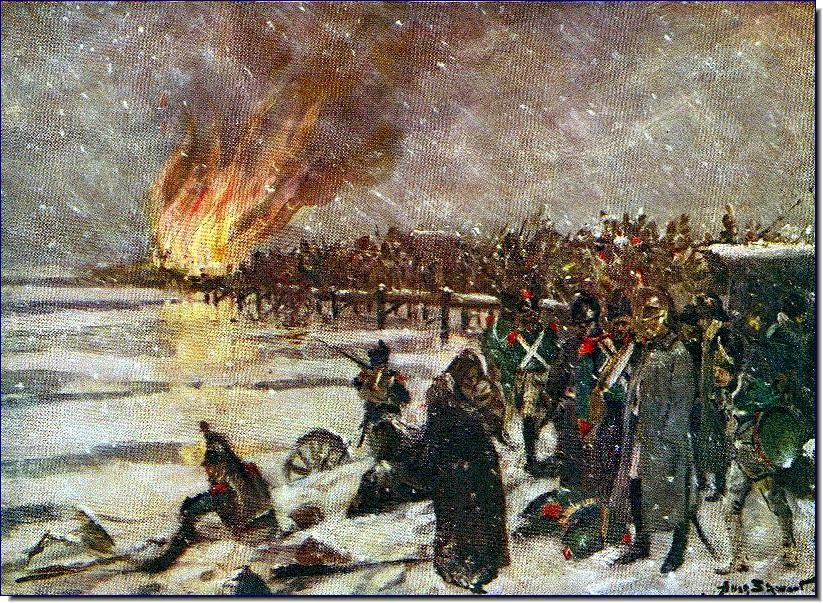 Bitka v lepzigu
Zaradi Napoleonovega poraza v Moskvi so se mu uprle še druge države
Napoleon je bitko pri Leipzigu izgubil
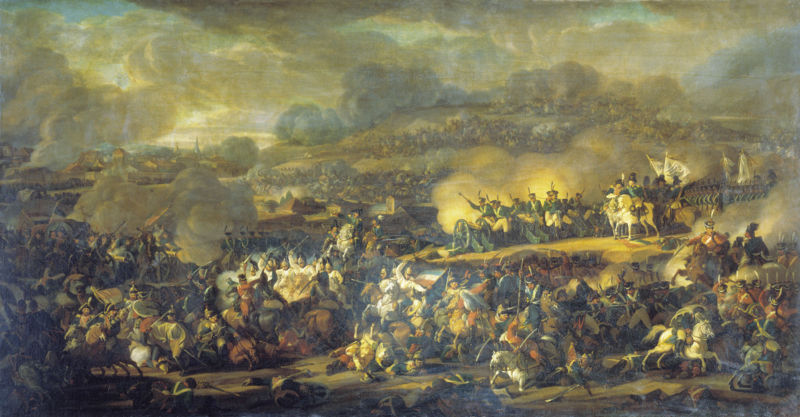 Bitka pri jeni
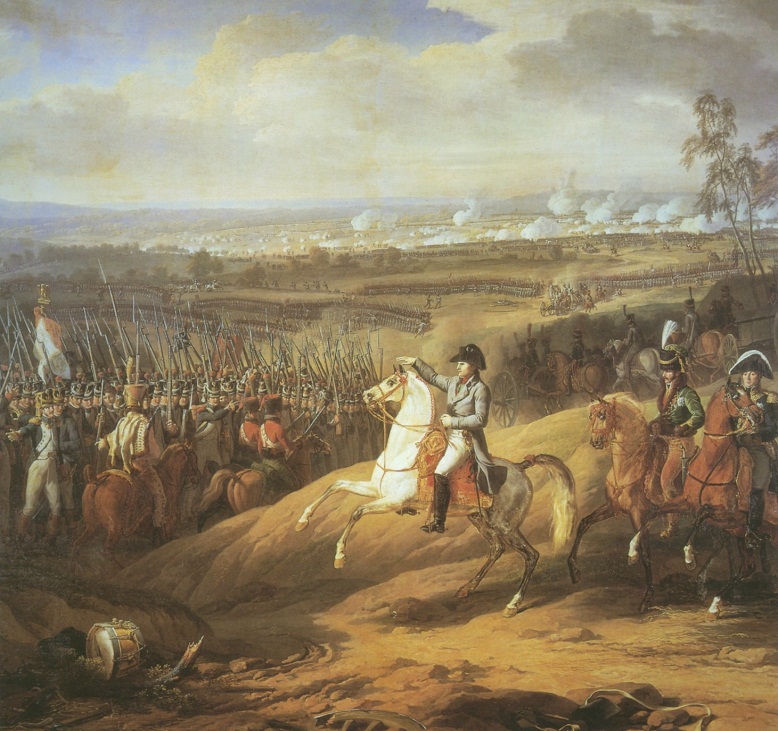 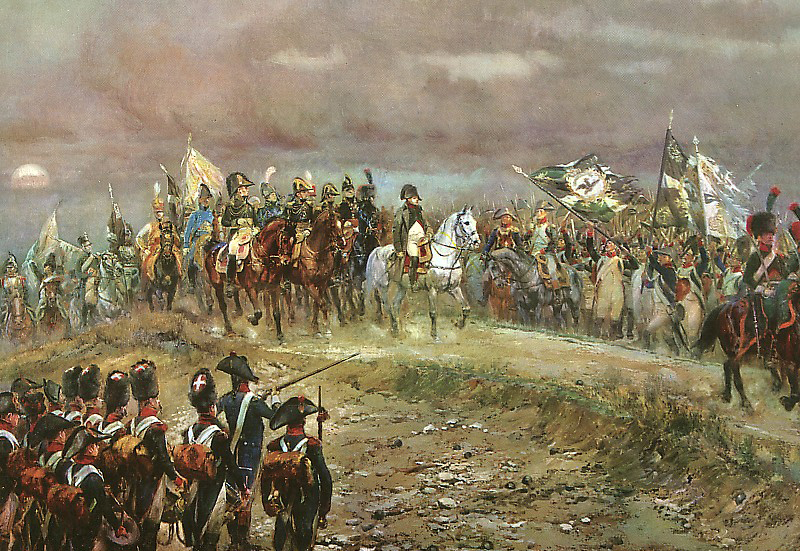 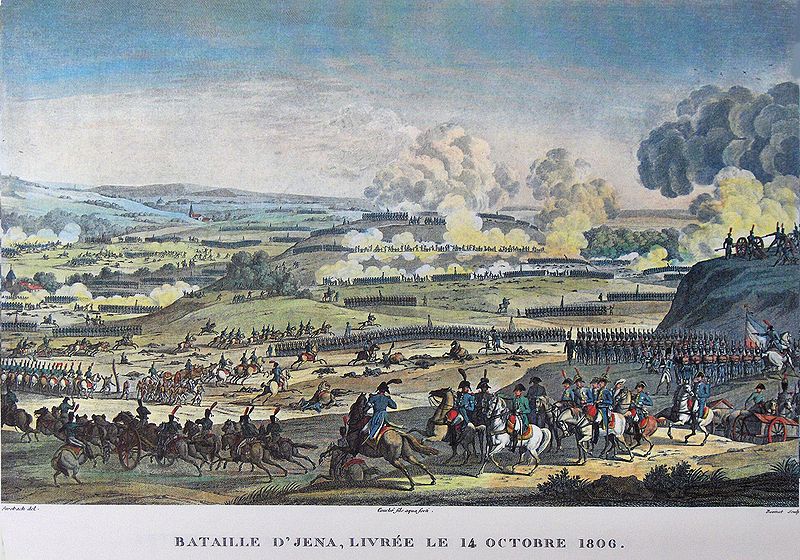 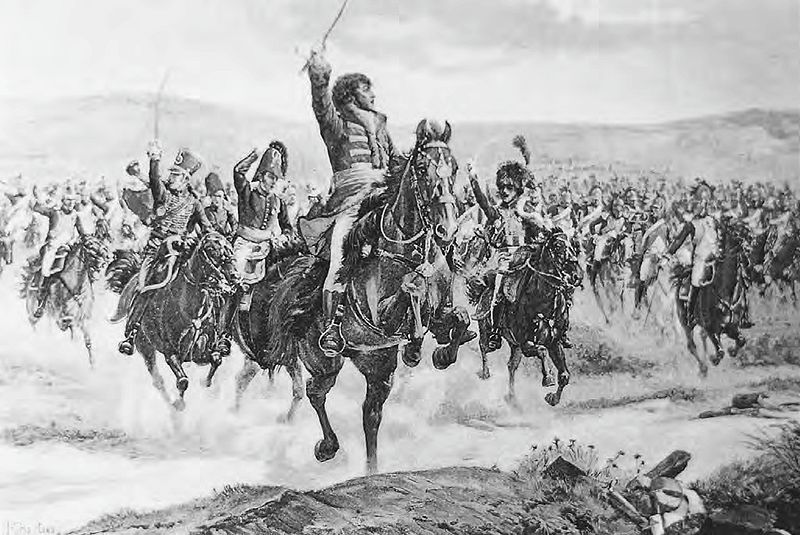 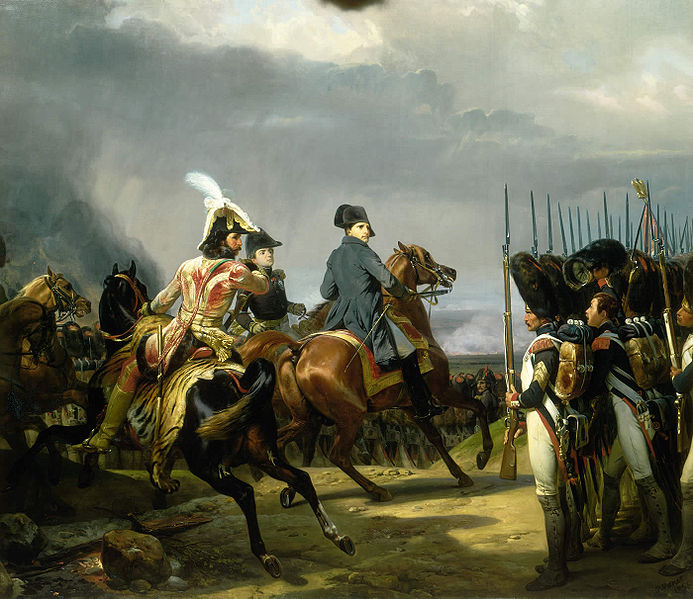 Obdobje vladanja
negovi sorodniki vodijo zasedene 
države kot so Italija, Nizozemska, 
Toskana...
Leta 1804 se je razglasil za cesarja.
Odnose med ljudmi je urejal civilni
 zakonik-2251 členov (enakopravnost, 
svoboda, verska svoboda, 
odprava fevdalnih pravic ...)
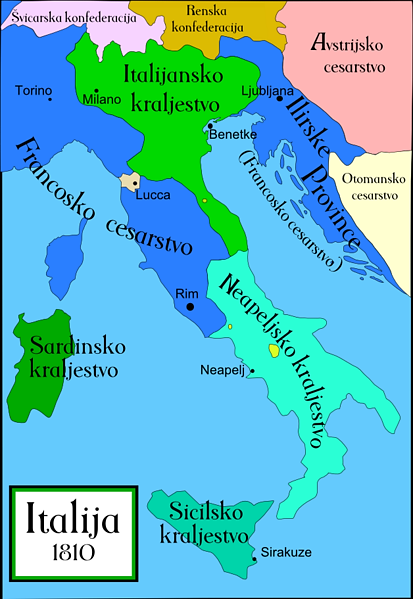 Zemljevid Ilirskih provinc iz leta 1809
Ilirske province
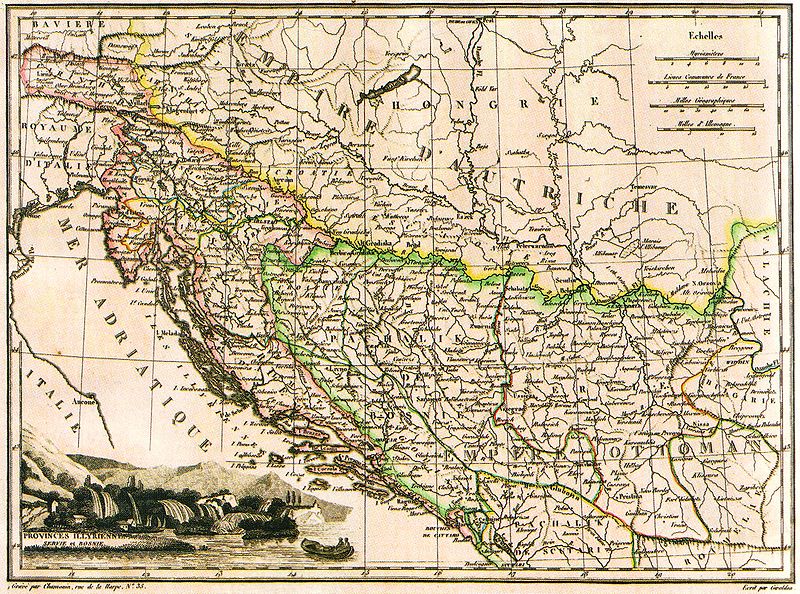 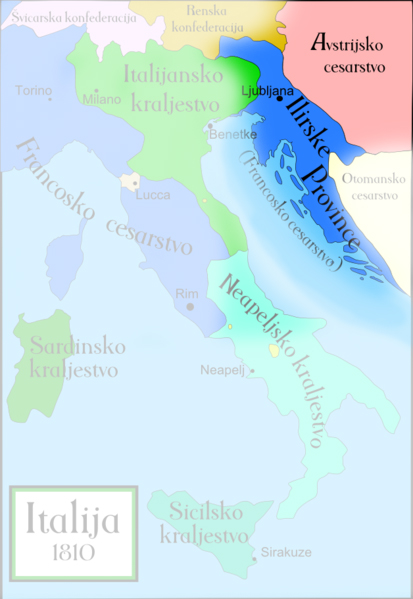 Leta 1809 Napoleon zmaga pri Wagramu (pri Dunaju) in z mirom ustanovi novo državno tvorbo – Ilirske province
Z Ilirskimi provincami je Napoleon želel gospodarsko oslabiti Avstrijo, jo odrezati od Jadrana in stopnjevati celinsko zaporo Anglije
Nova oblast je zmanjšala podložniške obveze do zemljiških gospodov. Zaradi zavlačevanja z obljubljeno odpravo fevdalnih odnosov je prihajalo do uporov
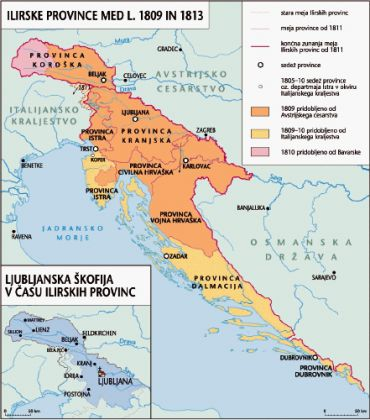 Evropa pred napoleonovim osvajanjem
Evropa po napoleonovim osvajanjem
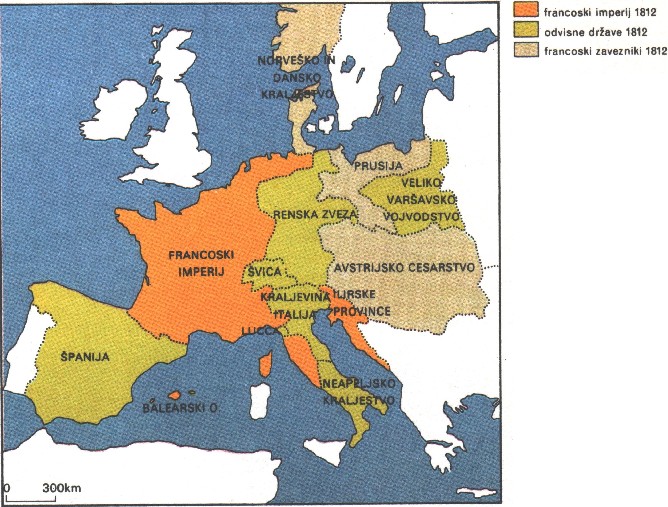 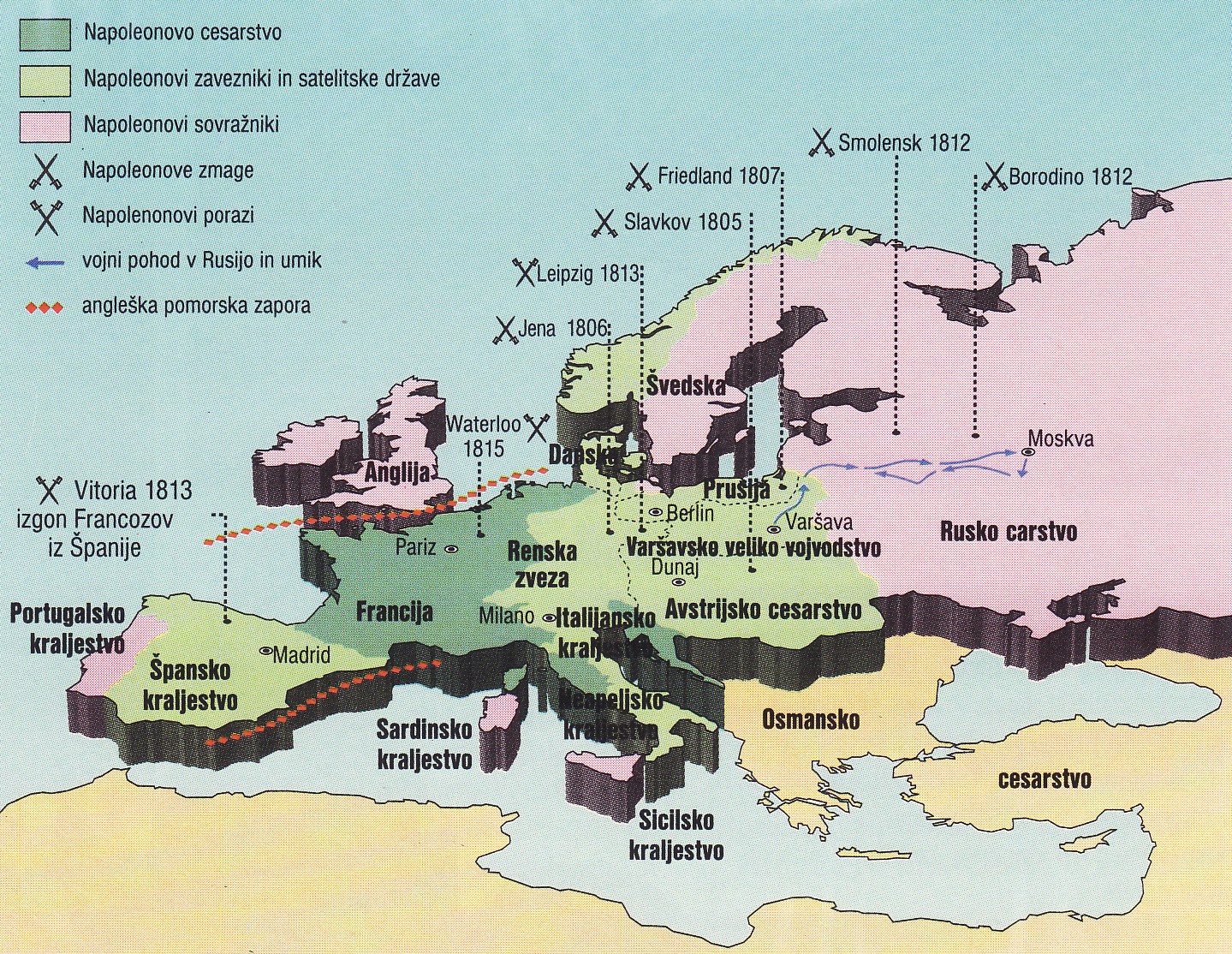 OBDOBJE VLADARJA
Po neuspehu v Egiptu (Angleži so jih premagali v pomorski bitki pri Abukirju in mu preprečili zasedbo Egipta) se je Napoleon vrnil v Francijo, izvedel državni udar, odstavil direktorij in razglasil, da je francoska revolucija končana
Leta 1799 je postal prvi konzul Francije, leta 1804 pa se je razglasil za cesarja Francozov
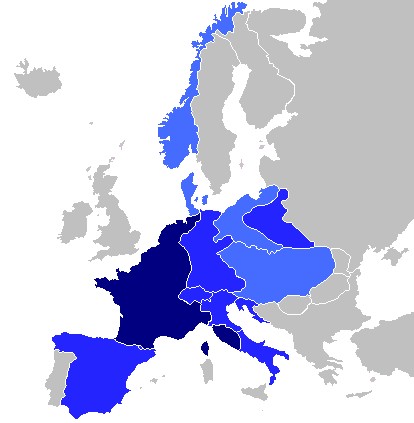 FRANCIJA leta 1811
OSVAJANJA
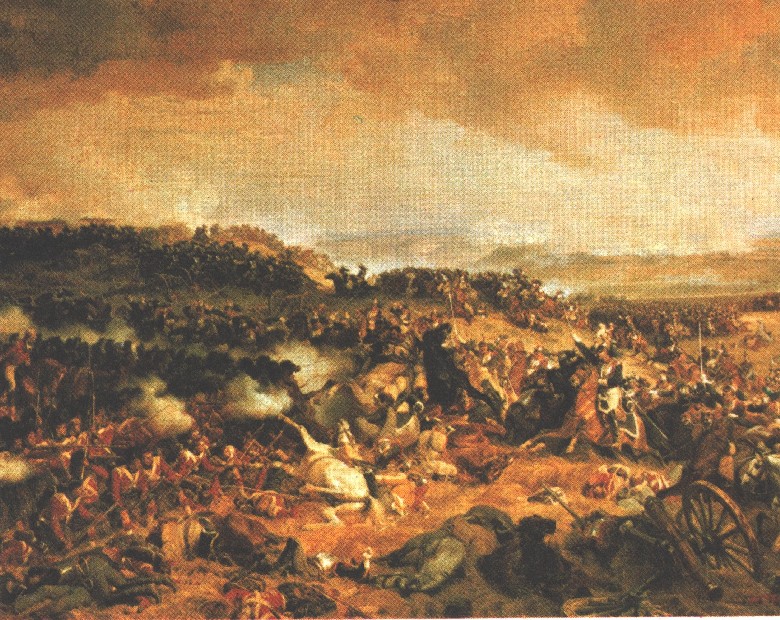 Začel je v Italiji, z zmago nad Avstrijo, Prusijo in Rusijo je Napoleon razbil protifrancoske povezave evropskih držav; leta 1806 je razpustil Nemško cesarstvo, nemške državice (razen Avstrije in Prusije) pa povezal v rensko zvezo
KONEC
Poraz v Rusiji je spodbudil druge evropske narode k uporu. Leta 1813 je pri Leipzigu prišlo do bitke narodov, v kateri je francoska vojska doživela poraz. Napoleona so izgnali na sredozemski otok Elbo.
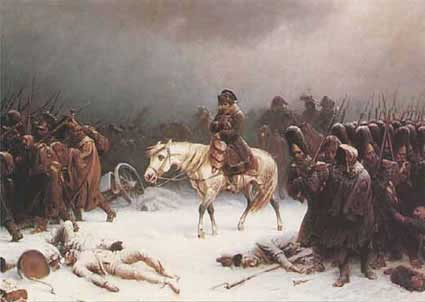 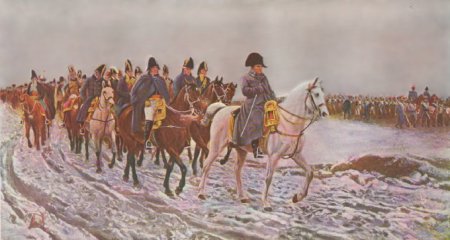 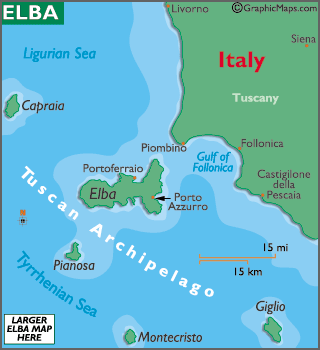 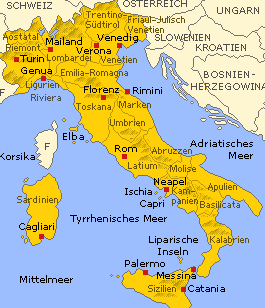 waterloo
Z otoka Elba je uspel pobegniti in se odločil za pohod na Pariz. Angleška in pruska vojska sta ga prestregli pri kraju Waterloo.
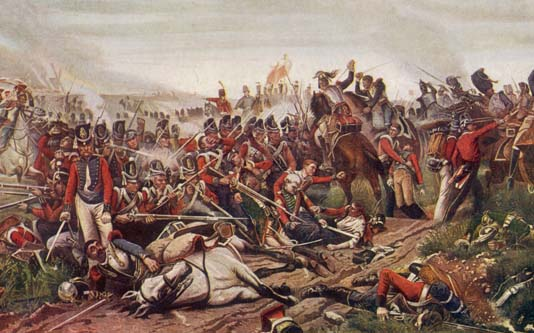 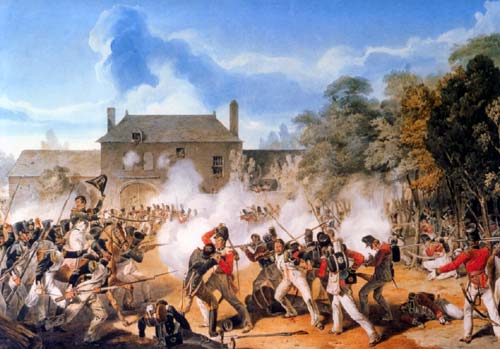 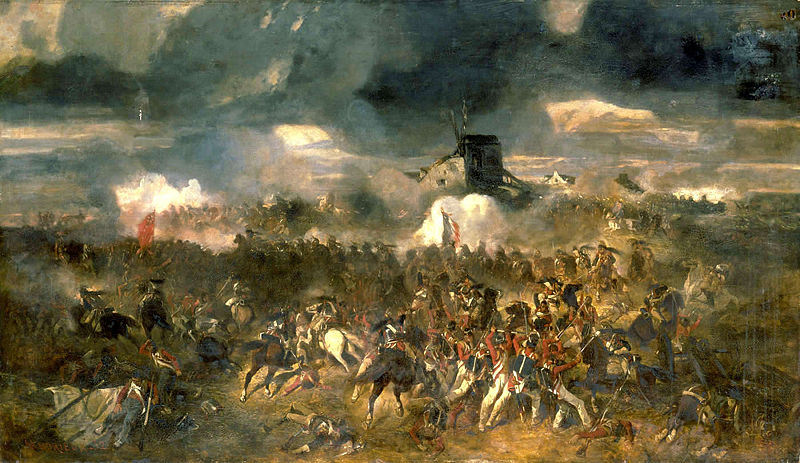 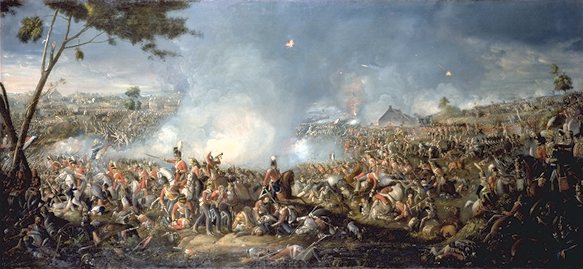 Otok sv. helene
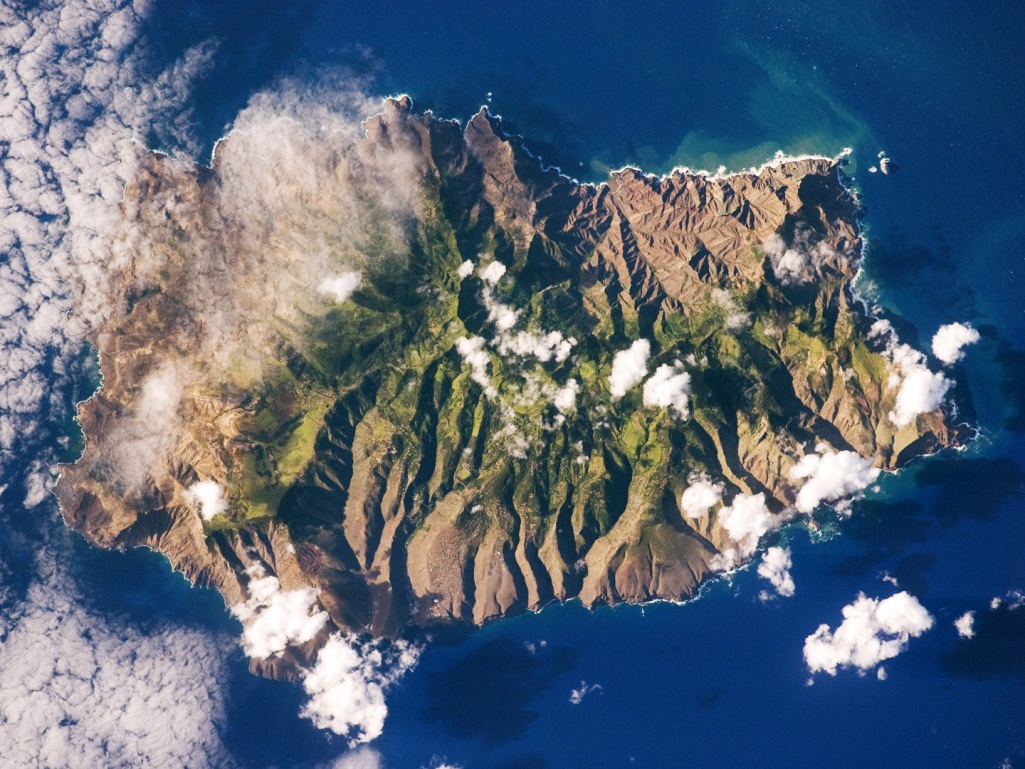 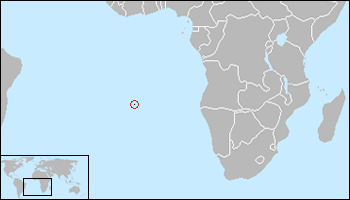 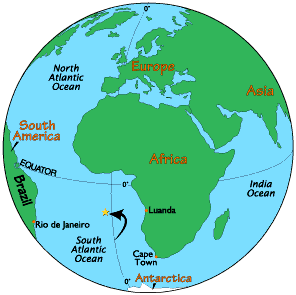 Napoleonova grobnica
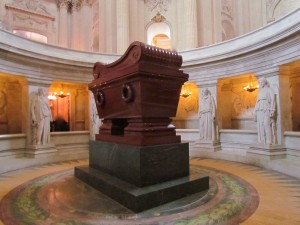 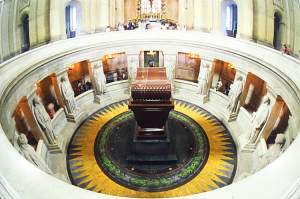 Viri
http://sl.wikipedia.org/Wiki/Napoleon
http://www.mladinska.com
http://images.google.si/images
http://www.zgodovina.com
Zgodovina 3, UČ za tretji letnik gimnazije